ExtremeScaling with SQL Azure
SQL Bits 7, York, October 2010
Martin Schmidt – Miracle A/S
Denmark
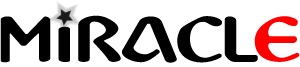 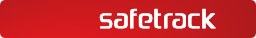 Subtitle:The Safetrack story
Agenda
Speaker Info
Safetrack facts & system info
Safetrack architecture
Database design
Issues with current setup
The Azure platform
Sharding
Solution Walkthrough
Moving Exsisting Data to SQL Azure
Speaker info
Name: Martin Schmidt
Email: msc@miracleas.dk
Blog: www.performanceduo.com
Twitter: @ms1333
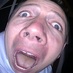 Agenda
Speaker Info
Safetrack facts & system info
Safetrack architecture
Database design
Issues with current setup
The Azure platform
Sharding
Solution Walkthrough
Moving Exsisting Data to SQL Azure
Safetrack facts
Danish Company – started 2005
GPS tracking of trucks and excavators
Started out as an insurance service against theft
Today: A complete platform for fleet management
Tracks more than 25.000 units
Website: http://www.safetrack.dk
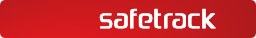 Unit Types
How does this Work?
How does this Work
All units are equipped with a GPS transmitter
Sends binary packages over GPRS
Built-in SIM card
Sends a package every 2 min when running
Sends a package every 15 min when parked
Data is sent using UDP Protocol
ME - 301
Length = 75 mm 
Width =  45 mm
Height = 18 mm
Package data
Reporttime
Longitude
Latitude
Speed
KM Status
Inputs status information
Is the lift up / down
Is the engine running
Timecounter info on inputs
For how long has the engine been running
How long has the lift been in use
Agenda
Speaker Info
Safetrack facts & system info
Safetrack architecture
Database design
Issues with current setup
The Azure platform
Sharding
Solution Walkthrough
Moving Exsisting Data to SQL Azure
System Archietecture
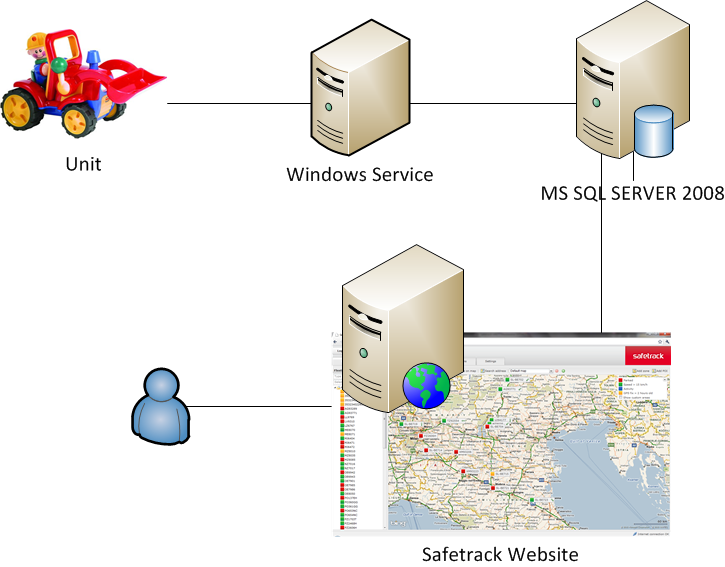 Agenda
Speaker Info
Safetrack facts & system info
Safetrack architecture
Database design
Issues with current setup
The Azure platform
Sharding
Solution Walkthrough
Moving Exsisting Data to SQL Azure
Database Design
Agenda
Speaker Info
Safetrack facts & system info
Safetrack architecture
Database design
Issues with current setup
The Azure platform
Sharding
Solution Walkthrough
Moving Exsisting Data to SQL Azure
Issues ?
Database and application on same box
Everything runs on the same single server
Single Point of Failure
Hardware
Database
Services / Website
No HA solution
Limited scaling options (Buy bigger HW)
Issues ?
All elements are independend
Easy to split things
No ”secret” data
No personal or banking information
Not breaking the Danish data law
Issues ?
SQL Azure in the future?
Windows Azure in the future?


Why Not 
Agenda
Speaker Info
Safetrack facts & system info
Safetrack architecture
Database design
Issues with current setup
The Azure platform
Sharding
Solution Walkthrough
Moving Exsisting Data to SQL Azure
SQL Azure
High Availibity = Free
1 DB = 3 DB’s (automatic failover)
Size limitations
1 – 50 GB
Safetrack database > 250 GB 
Get the database off the current box
Release more power to the Windows service
SQL Azure
Let Microsoft be your primary DBA!
SQL Azure = Black boks
Running your database with other unknown applications
Windows Azure
Moving the website to Windows Azure
Easy peasy

The Windows Service is not compatible with Azure at present
No support for UDP – TCP Only 
SQL Azure
Lets move the database to the Cloud
Latency from the local Windows service to SQL Azure is not a big issue.

Size is a issue, we will have to Shard the data across multiple databases

Sharding gives us scalability
Agenda
Speaker Info
Safetrack facts & system info
Safetrack architecture
Database design
Issues with current setup
The Azure platform
Sharding
Solution Walkthrough
Moving Exsisting Data to SQL Azure
Sharding facts
Partition data across multiple databases
Each database holds a subset of the data
A query needs only to look in one database
Sharding is no silver bullet, you still need to think
Important to choose the correct sharding key
Try to avoid fan-out queries, if possible
Agenda
Speaker Info
Safetrack facts & system info
Safetrack architecture
Database design
Issues with current setup
The Azure platform
Sharding
Solution Walkthrough
Moving Exsisting Data to SQL Azure
Solution walkthrough
Shard key candidates
UnitID
CustomerID

The winner is:
CustomerID

All reports on the web front end is based on customerID. This gives the customer the option to se the status of all his units.
Data Syncronisation
MS Data sync Framework
Requires SQL Agent to do scheduling

SQL Azure Data Sync (Dev Preview)
The winner so far
We will have a look in a minute
Pretty Slow 

SQL Server Integration Services
Still no scheduler

Windows Azure worker role
We need to test this
Database Design
DEMO
Enough Power Pointing 
Agenda
Speaker Info
Safetrack facts & system info
Safetrack architecture
Database design
Issues with current setup
The Azure platform
Sharding
Solution Walkthrough
Moving Exsisting Data to SQL Azure
Loading data into Azure
Task: Load existing data into SQL Azure
265.000.000 Rows (ReportMessage)
150 GB
Possible solutions
BCP Utility
SSIS
Loading data into Azure
Loading data into Azure
Slow, poor performance
Still working on improving performance

Tested throughput (Laptop)
1000 Rows / sec
SQL Azure Ressources
SQL Azure webfrontend
http://sql.azure.com

SQL Azure Labs
http://www.sqlazurelabs.com

SQL Azure team Blog
http://blogs.msdn.com/b/sqlazure/
More Ressources
PerformanceDUO
http://www.performanceduo.com

Miracle A/S
http://www.miracleas.dk

MiracleDB
http://Miracledb.codeplex.com

Safetrack
http://www.safetrack.dk
Q & A
Questions?
Thank You 
Coming up…
P/X001
Understanding and Preventing SQL Injection Attacks
Kevin Kline
P/L001
SSIS Fieldnotes
Darren Green
P/L002
The (Geospatial) Shapes of Things to Come
Simon Munro
P/L005
End to End Master Data Management with SQL Server Master Data Services
Jeremy Kashel
P/T007
Understanding Microsoft Certification in SQL Server
Chris Testa-O'Neill
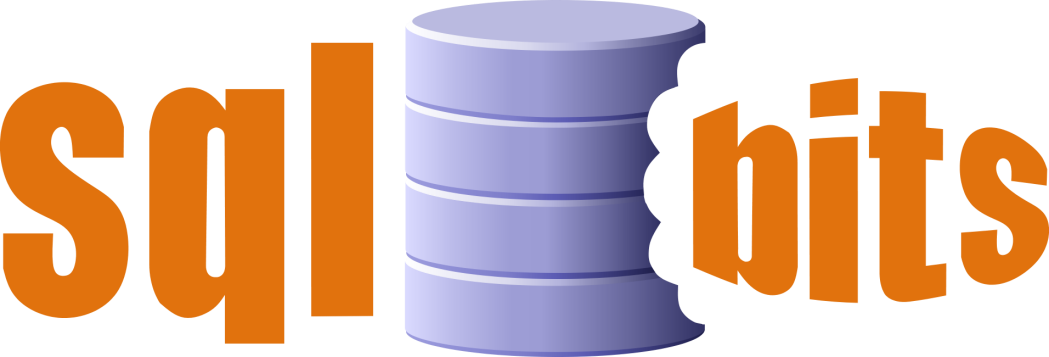 #SQLBITS
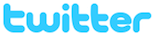